TOÁN LỚP 1
Ôn tập các số trong phạm vi 10
non
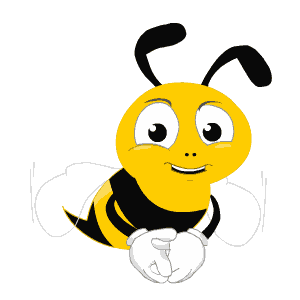 Ong
học
việc
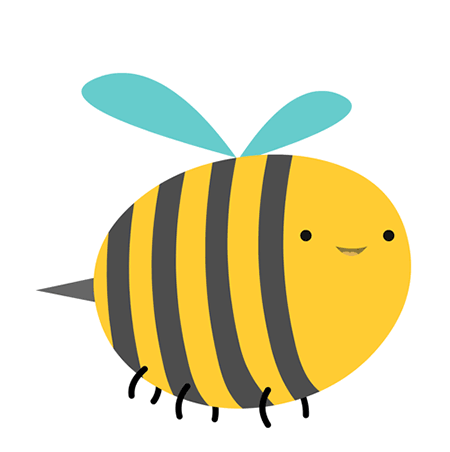 The little bee
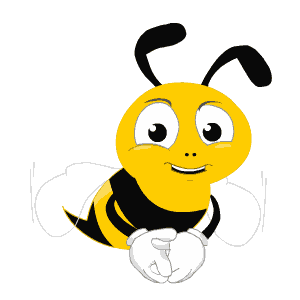 16 + 20 =
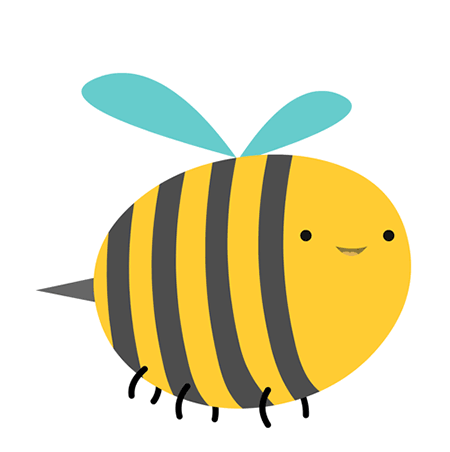 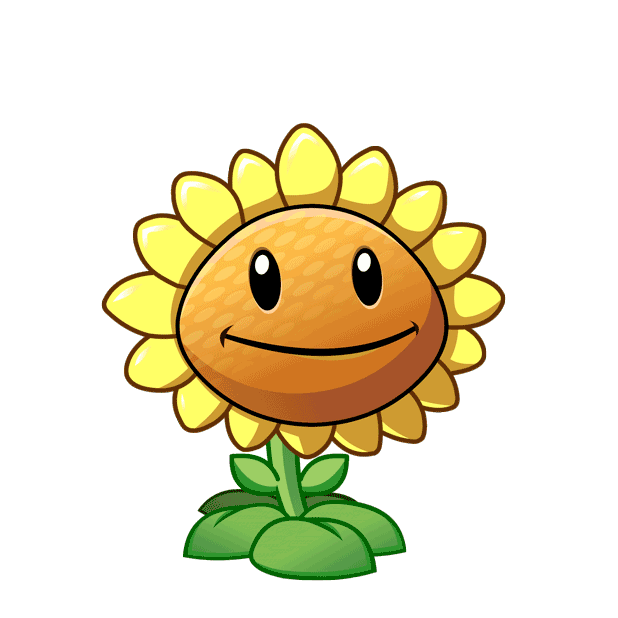 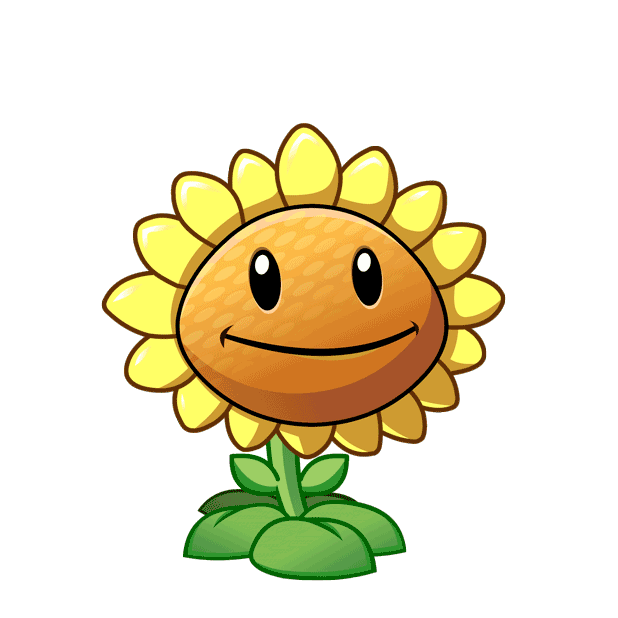 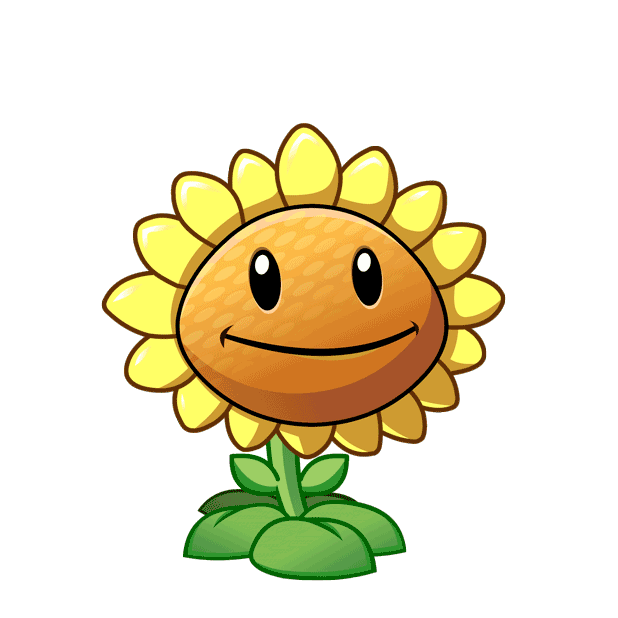 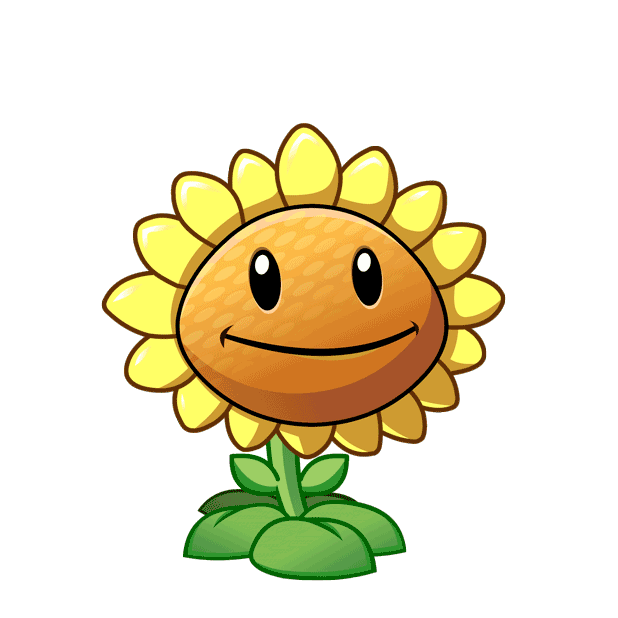 A. 36
B. 25
C. 45
D. 37
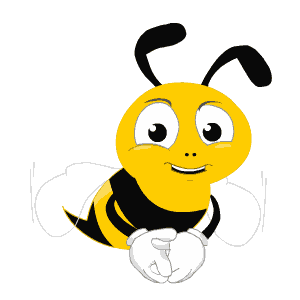 99 - 22 =
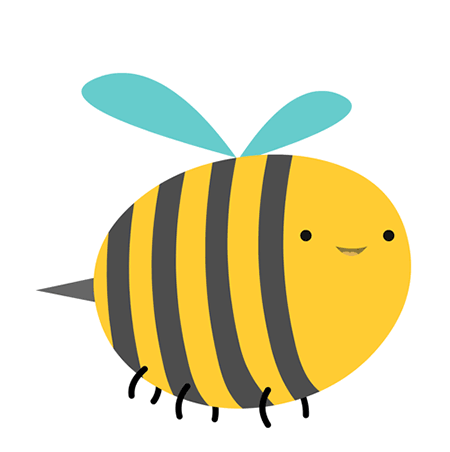 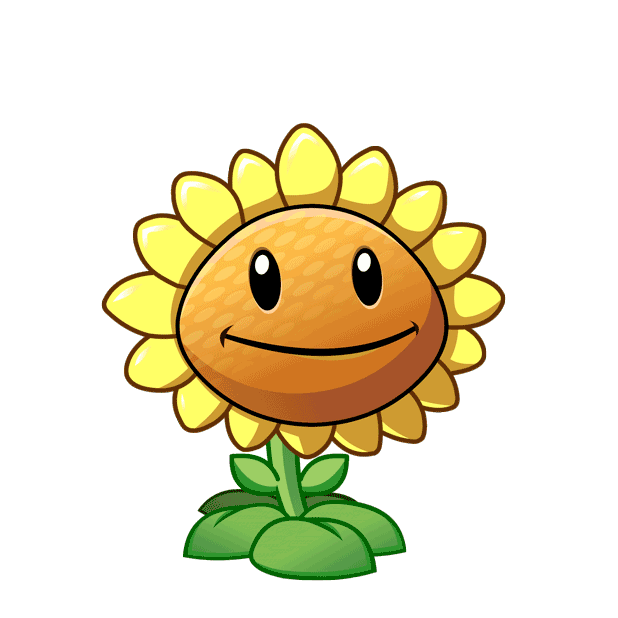 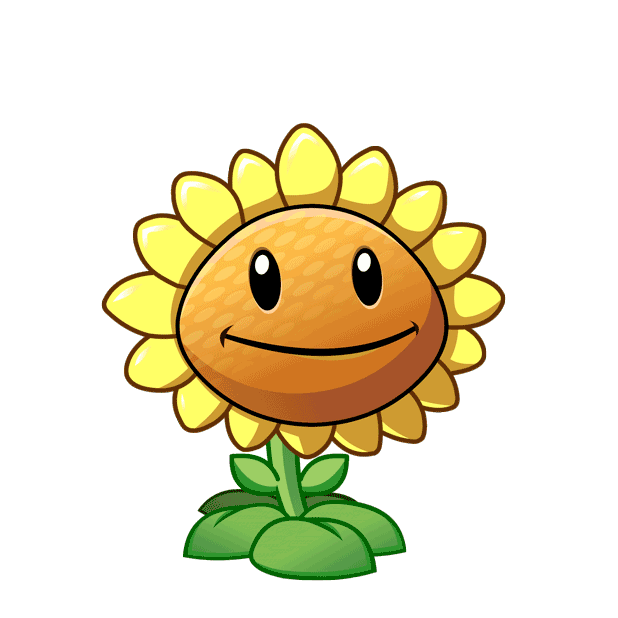 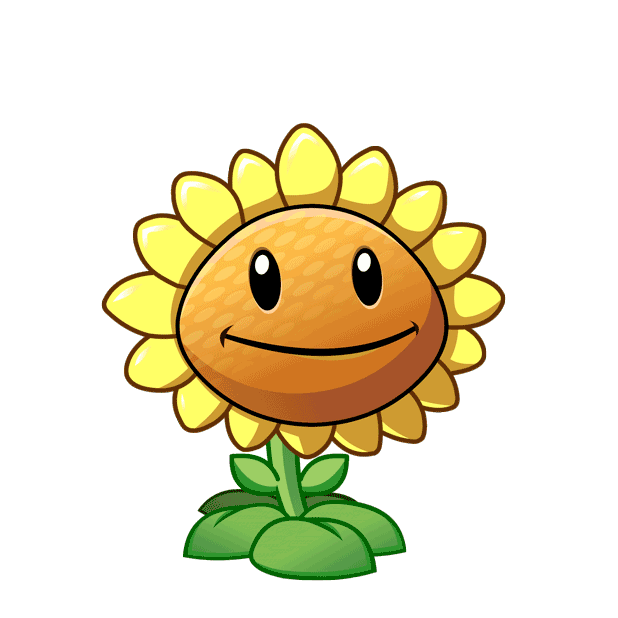 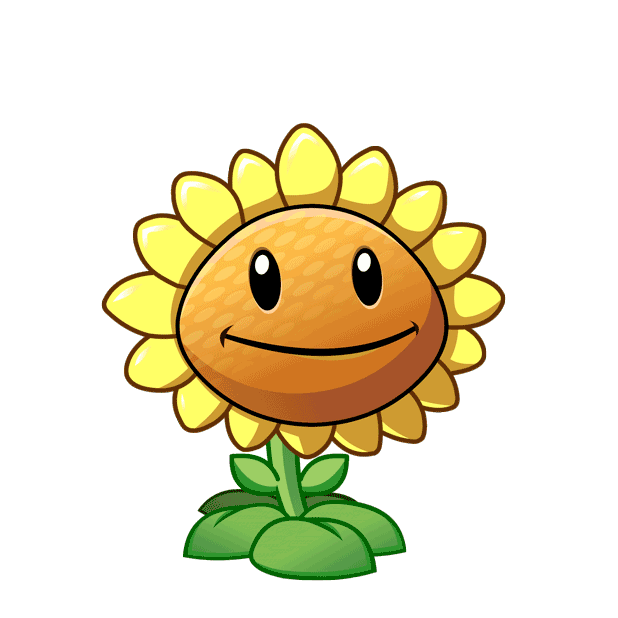 A. 67
B. 	77
C. 76
D. 75
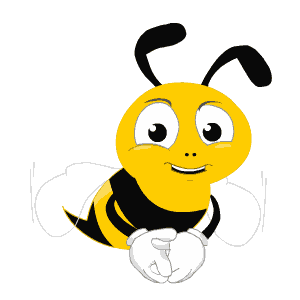 16 + 36 =
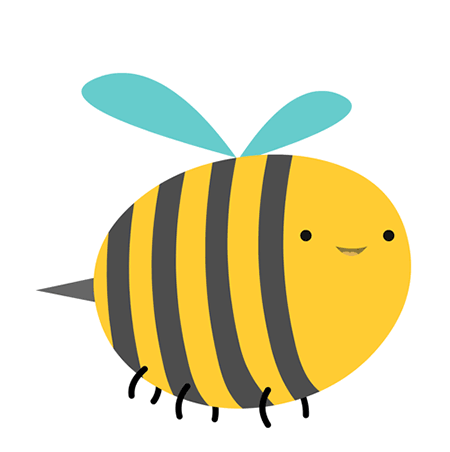 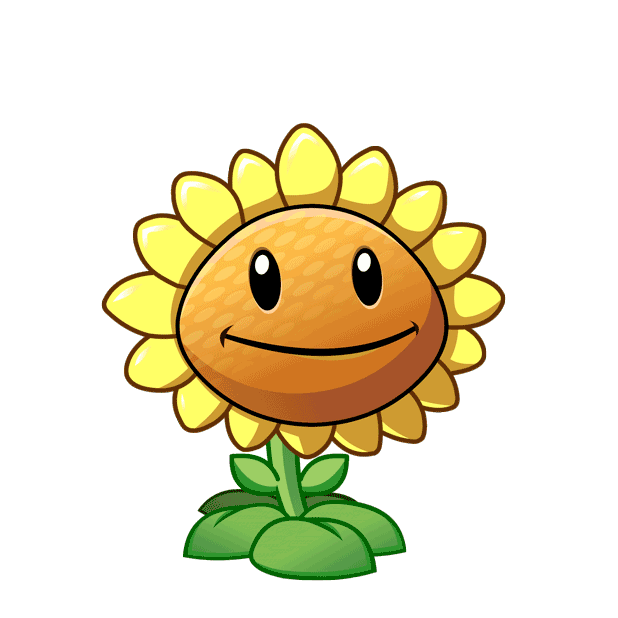 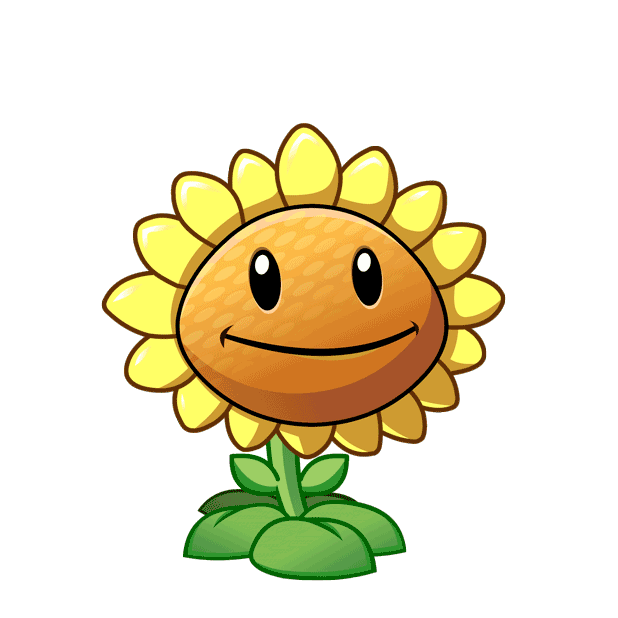 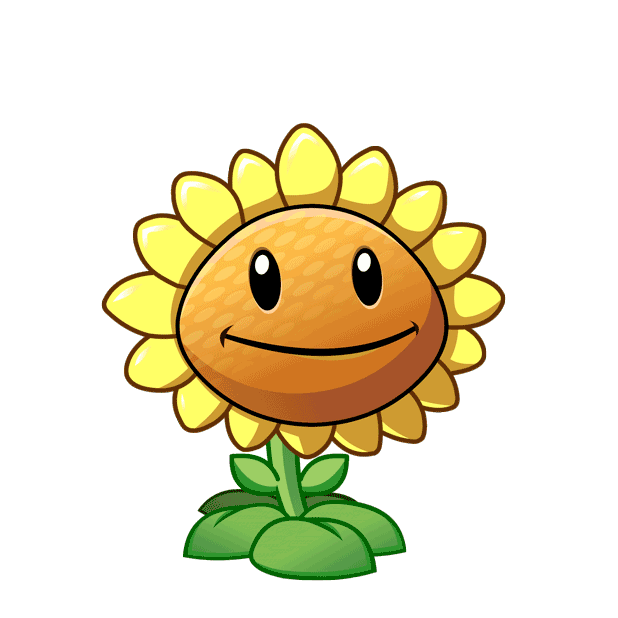 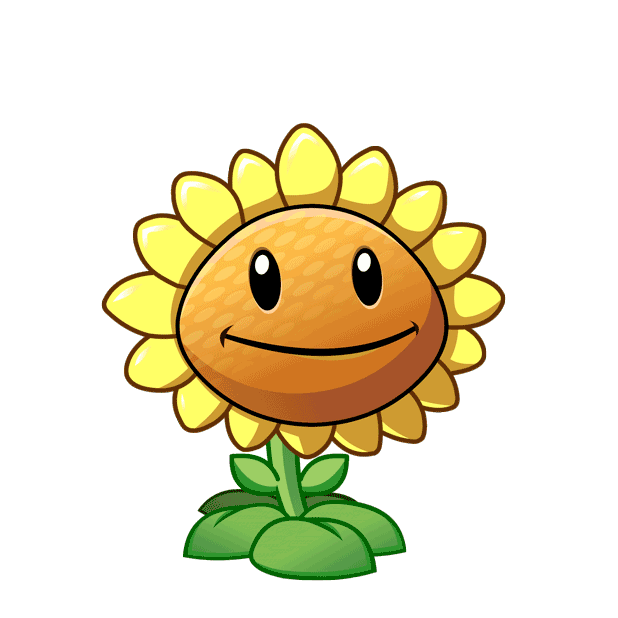 A. 54
B. 55
C. 53
D. 52
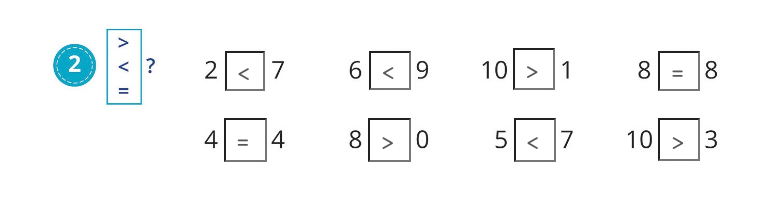 a. Tìm số bé nhất
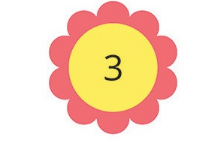 b. Tìm số lớn nhất
c. Sắp xếp các số trên theo thứ tự từ bé đến lớn
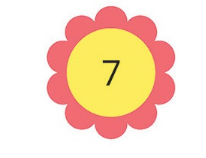 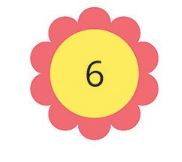 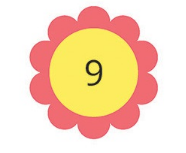 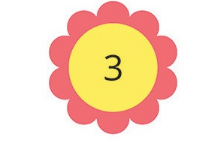 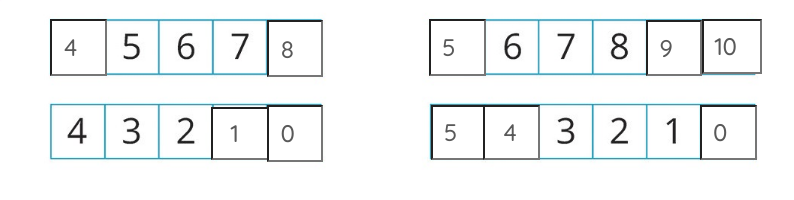 2
3
5
7
4
3
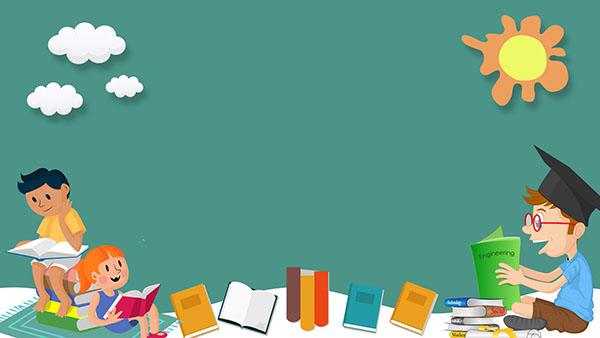 Củng cố bài học